Séance d’information :Statut d’infection à la COVID-19 à la sortie
Institut canadien d’information sur la santé
icis.ca	@cihi_icis
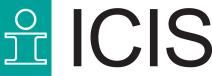 Septembre 2020
soinsspecialises@icis.ca
Au programme
Introduction 
Contexte : manque de données sur le statut d’infection à la COVID-19 
Nouvel élément de données en vigueur à compter du 1er octobre pour la déclaration de données sur les soins de longue durée
Scénarios de codification sélectionnés
Cette séance est enregistrée et sera diffusée à une date ultérieure
Questions
Où êtes-vous situé?
Quel poste occupez-vous actuellement?
Utilisez-vous l’instrument RAI-MDS 2.0 ou SLD interRAI?
Les SLD et la COVID-19
Le secteur des soins de longue durée (SLD) a été durement touché par la pandémie de COVID-19 au Canada
Bien que le taux de décès liés à la COVID-19 au Canada soit relativement faible par rapport aux taux observés dans les autres pays de l’OCDE, la proportion de décès dans nos centres de SLD est parmi les plus élevées
Plus de 80 % des décès liés à la COVID-19 au Canada sont survenus en SLD
Les données de santé publique, de surveillance et de dépistage sont indispensables à la lutte contre la pandémie
Remarque
OCDE : Organisation de coopération et de développement économiques
Source
O’Toole D. Comment des pays de l’OCDE ont réussi à contrôler la COVID-19 dans les centres de soins de longue durée. La Conversation. 16 juillet 2020
Réponse de l’ICIS
L’équipe d’intervention COVID-19 de l’ICIS considère que le manque de données sur cet aspect des SLD est une lacune à corriger en priorité 
À l’heure actuelle, les systèmes de données de l’ICIS ne permettent pas la collecte d’information sur le statut d’infection au virus de la COVID-19 des résidents au moment de leur sortie d’un établissement de SLD  
Importante lacune en matière de données : statut d’infection à la COVID-19 au moment de la sortie
Mesure prise
Un nouvel élément de données a été créé par suite de consultations à l’interne et à l’externe
Cet élément de données sera ajouté à l’évaluation de sortie, à l’enregistrement de sortie et au type de sortie des instruments RAI-MDS 2.0 et SLD interRAI afin de permettre la saisie du statut d’infection à la COVID-19 au moment de la sortie du résident dans le SISLD et le SIIR, respectivement 
Nom de l’élément de données : Statut d’infection à la COVID-19
Statut d’infection à la COVID-19
Objectif : Déterminer et consigner le statut infectieux au moment de la sortie, selon le résultat du plus récent test de dépistage de la COVID-19 
Processus : Examinez le dossier clinique pour recueillir l’information sur le statut d’infection au virus de la COVID-19 au moment de la sortie de la personne. Examinez les renseignements sur les résultats aux tests de dépistage effectués dans les 92 derniers jours (pour le SISLD) ou dans les 90 derniers jours (pour le SIIR). Consignez les données selon le résultat au test le plus récent. La documentation sur la personne doit indiquer qu’un ou plus d’un test de dépistage a été effectué et en préciser les résultats. Inscrivez le code le plus approprié.
Statut d’infection à la COVID-19 (suite)
Codification : Inscrivez le code le plus approprié selon l’information tirée de la documentation 
0 Résultat de test positif
1 Résultat de test négatif — aucun résultat positif à un test antérieur 
2 Cas rétabli — la personne n’a plus la maladie
3 Aucun résultat
4 Aucun test
Définitions
Activités de mise en œuvre
Foire aux questions
Foire aux questions
Comment dois-je codifier cet élément de données lorsqu’une personne obtient un résultat positif au test de dépistage de suivi, mais demeure asymptomatique 14 jours plus tard?  
Utilisez le code 0 (Résultat de test positif), peu importe la gravité des signes ou des symptômes 
Si le décès n’est pas officiellement attribué à la COVID-19, dois-je codifier cet élément de données différemment?
Non. Le code est déterminé en fonction des résultats aux tests de dépistage. Cet élément de données ne vise pas à enregistrer la cause du décès déterminée par un médecin ou un coroner.
Foire aux questions (suite)
Comment dois-je codifier cet élément de données si le test le plus récent a eu lieu avant l’admission de la personne dans notre unité ou établissement?   
Choisissez le code en fonction du résultat consigné du plus récent test de dépistage effectué durant la période de vérification rétrospective, peu importe où le test a été effectué
Dois-je codifier cet élément de données en fonction de la date du test ou de la date de réception du résultat? 
Choisissez le code en fonction de la date à laquelle le test a été effectué
Foire aux questions (suite)
Faut-il attendre de recevoir le résultat d’un test avant de déclarer les données?  
Utilisez le code 3 (Aucun résultat). Ne présupposez pas le résultat du test. Les établissements ne doivent pas attendre de recevoir un résultat si cela retarde la création de l’enregistrement de sortie.
Cet élément de données concerne-t-il uniquement les établissements aux prises avec des éclosions, ou s’applique-t-il à tous les établissements qui soumettent des données au SISLD ou au SIIR?  
Tous les établissements qui soumettent des données au SISLD ou au SIIR doivent recueillir de l’information sur le statut d’infection à la COVID-19 au moment de la sortie
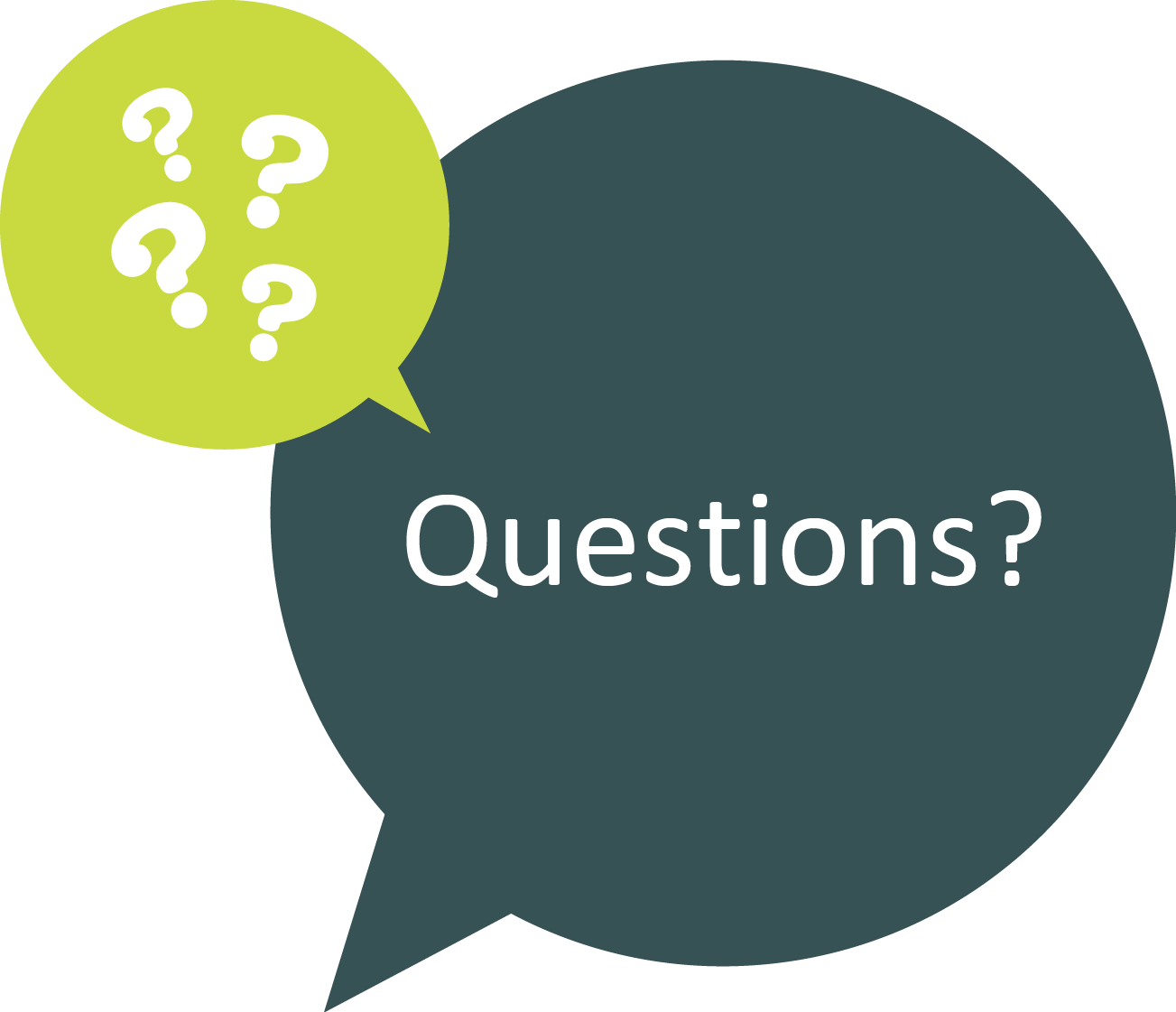 Pour nous joindre
Soumettez votre question à l’aide de l’outil d’interrogation en ligne 
Écrivez-nous : soinsspecialises@icis.ca
Page Web de ressources sur la COVID-19
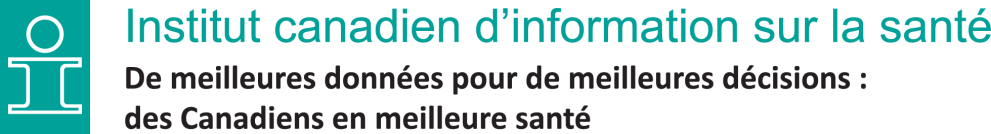 Comment citer ce document :
Institut canadien d’information sur la santé. Séance d’information : Statut d’infection à la COVID-19 à la sortie. Ottawa, ON : ICIS; 2020.
icis.ca
@cihi_icis
soinsspecialises@icis.ca